Подільський економічний район
Виконали:
Кошина Анна
Тихонюк Альона
Вакуленко Надія
Писарцова Марина
Подільський район
Подільський економічний район — це економічний район України, розташований на Правобережній Україні, на заході лісостепової зони,охоплюючи Вінницьку, Тернопільську та Хмельницьку області.
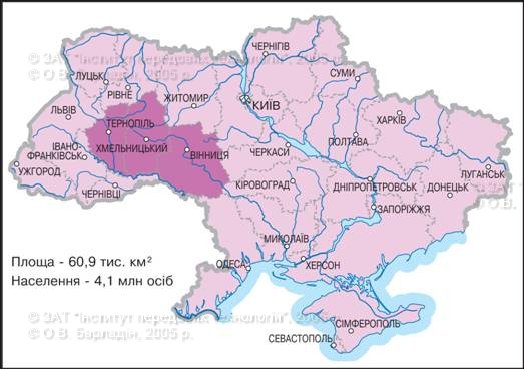 Населення
На територій району проживає 4,6 млн. осіб. 
Пересічна щільність населення є нижчою від середньоукраїнської і складає 72,5 осіб/км².
В середньому рівень зайнятості перевищує 70 %. 
Українці складають понад 92 % населення.
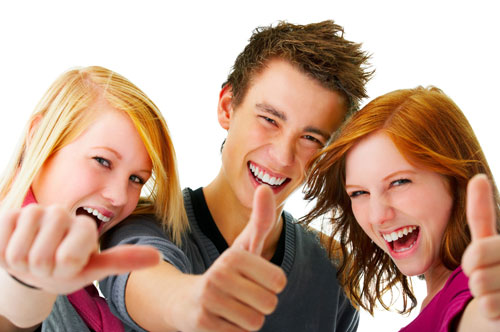 Рельєф
Рельєф: рівнинний.
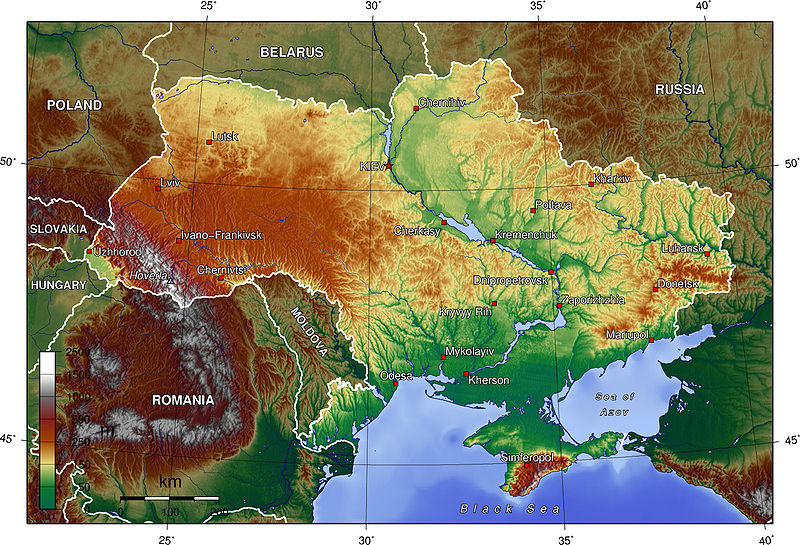 Клімат
Клімат: помірно-континентальний.
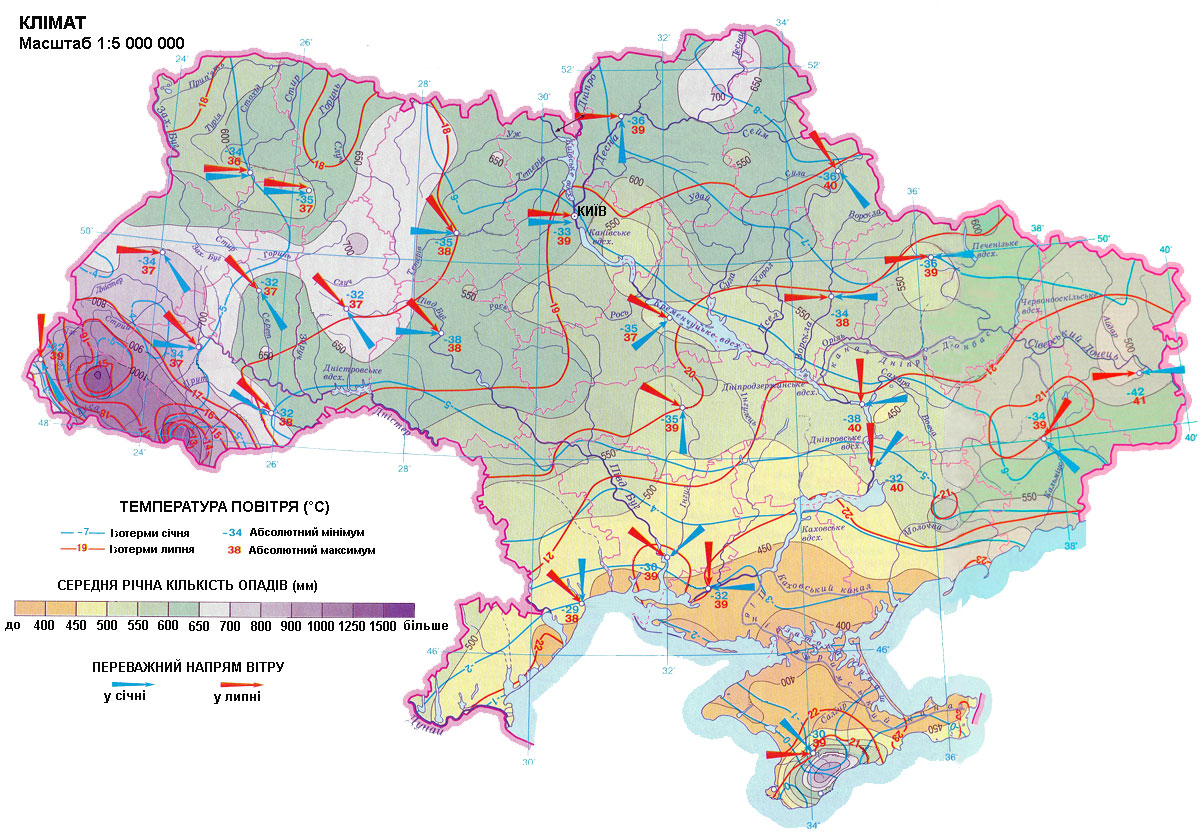 Природні ресурси
Природні ресурси: Добре забезпечений земельними ресурсами, дещо гірше - водними і лісовими.
		Корисні копалини: гнейси, червоний граніт,мармур, крейда, пісковики, гіпс, мергель. Виявлені лікувальні води.
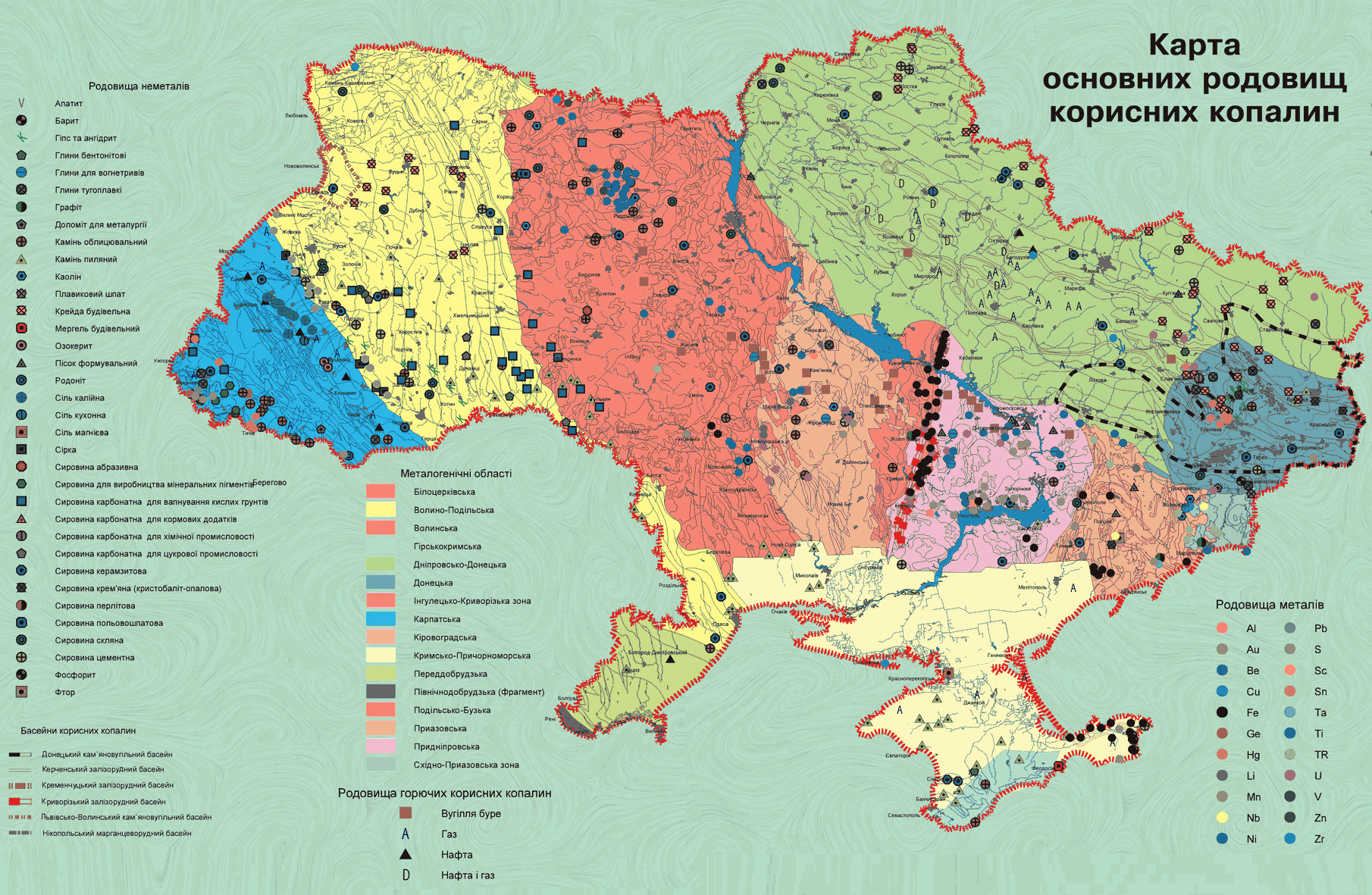 Економічний розвиток
За рівнем розвитку Подільський економічний район посідає 7 місце. Рівень урбанізації – 49 %.
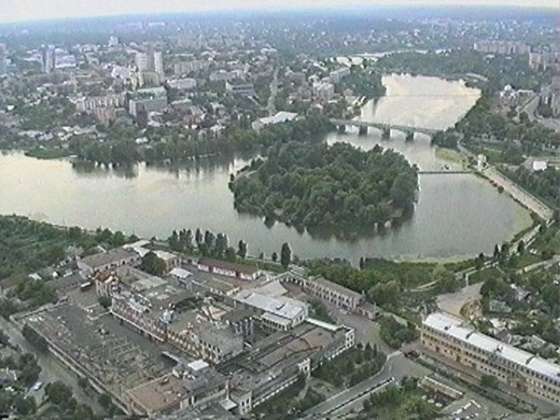 сільське Господарство
Харчова промисловість
цукрова
спиртова
м'ясна
молочна
маслоробна
сироварна
борошномельно-круп'яна
олійно-жирова
плодовоовочева
хлібопекарська
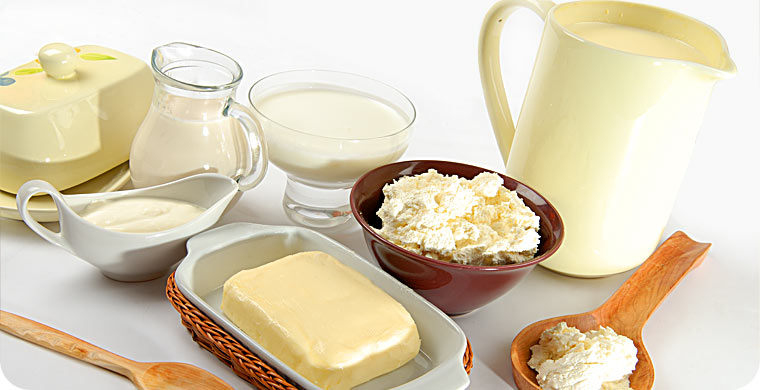 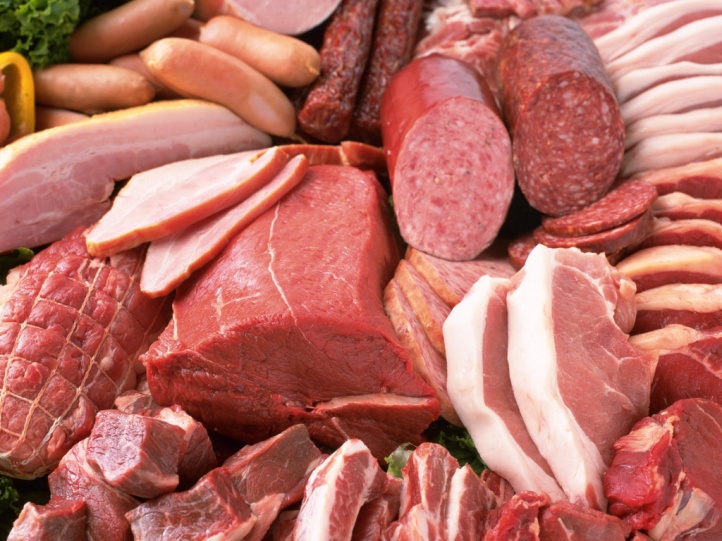 Транспорт
Найбільше перевезень здійснюється залізничним та автомобільним транспортом. 
Основні транспортні вузли: 
    Вінниця, Хмельницький, Тернопіль, Жмеринка та ін. По території району проходять транснаціональні магістралі Москва-Вінниця-Тернопіль-Львів-Братіслава (Відень, Будапешт); Москва-Київ-Вінниця-Кишинів-Бухарест (Софія, Афіни) та ін. Тут пролягають найбільші газо- і нафтопроводи: «Союз» і Уренгой-Помари-Ужгород.
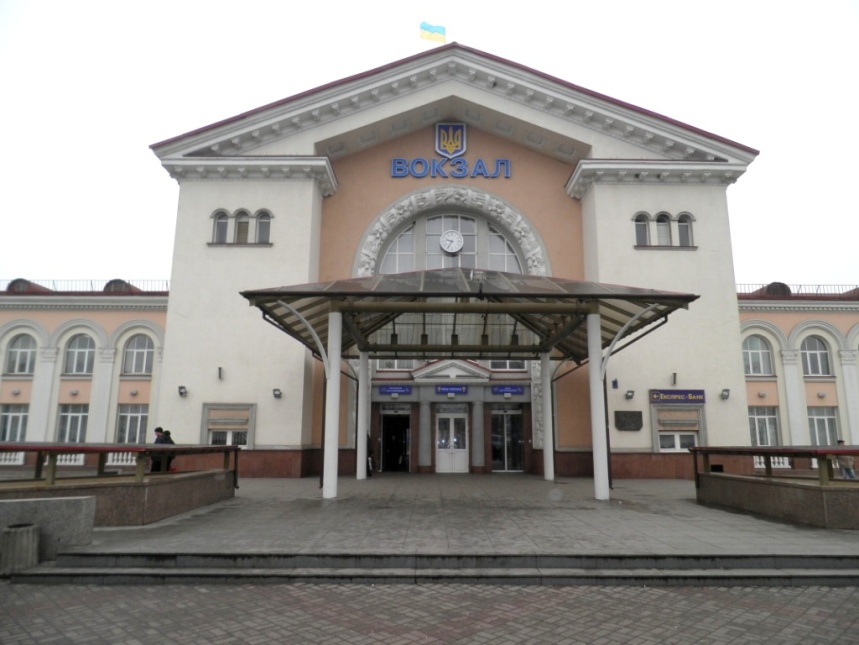 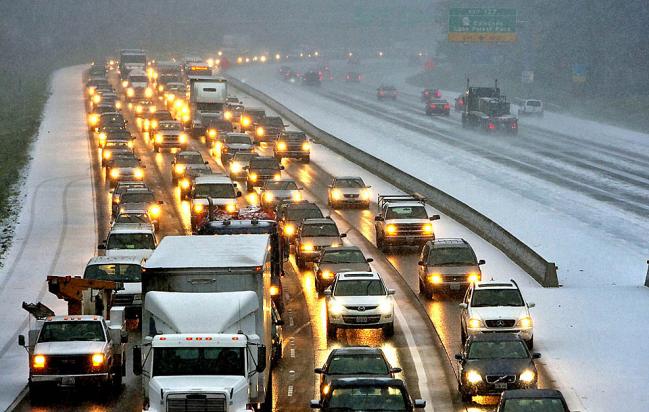 Зовнішньо-економічні зв’язки
Експорт
		У структурі експорту переважають цукор, деревина , навпів фабрикати з деревини, овочеві, м'ясні, фруктові консерви, інструменти, підшипники, фосфатні добрива, миючі засоби, штучна шкіра, бавовняні і шерстяні тканини, будівельні матеріали, продукція целюлозно-паперової промисловості.
Імпорт
		Основними статтями імпорту є 
	природний газ,  нафтопродукти, 
	прилади, машини, 
	обладнання, автомобілі, 
 	автобуси.
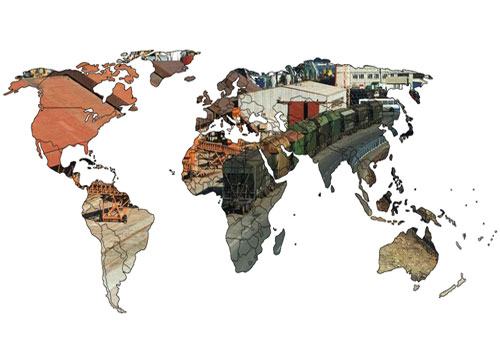 Найбільші міста
Вінниця, Хмельницький, Тернопіль, Кам'янець-Подільський, Шепетівка, Жмеринка, Чортків, 
	Могилів-Подільський, Ладижин, Полонне
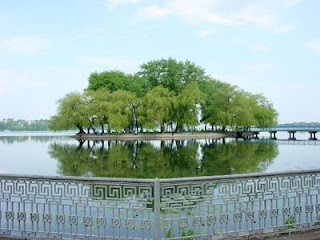 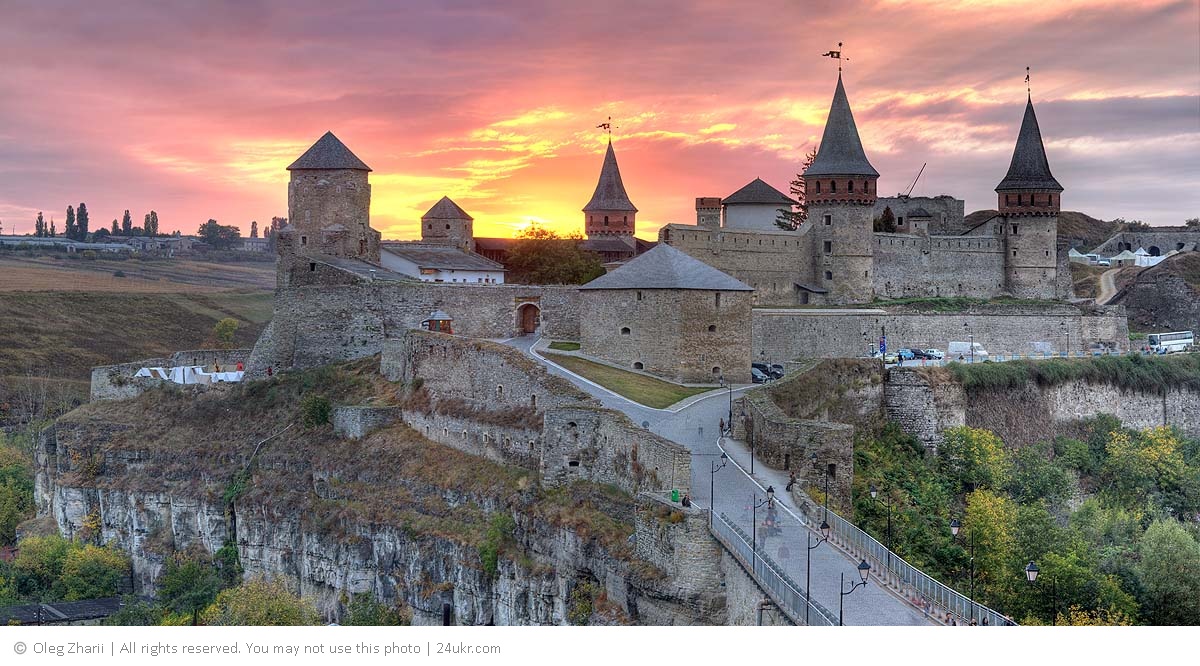 Тернопіль
Кам’янець - Подільський
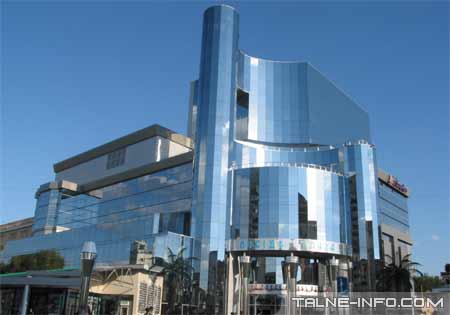 Хмельницький
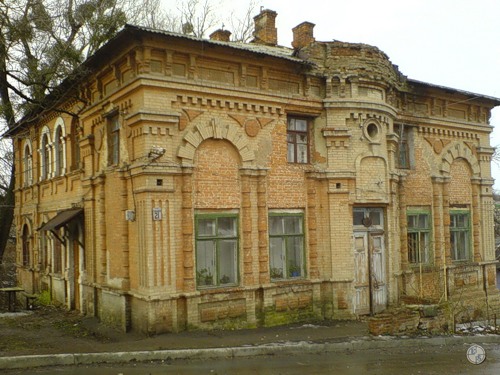 Жмеринка
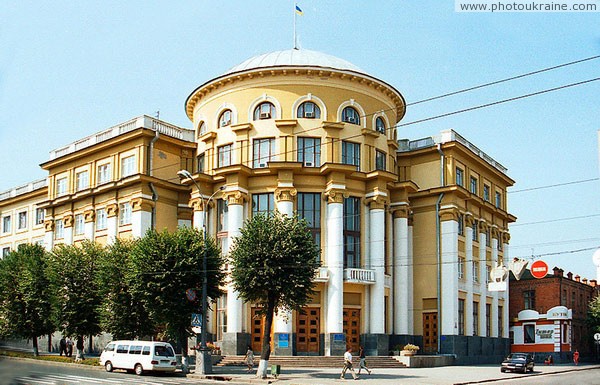 Вінниця
Електроенергетика
Найбільшими електростанціями є 
	Хмельницька АЕС і Ладижинська ТЕС.
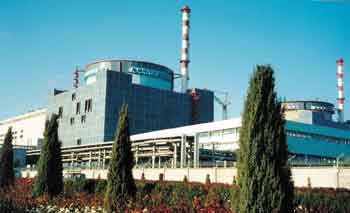 Дякуємо за увагу!